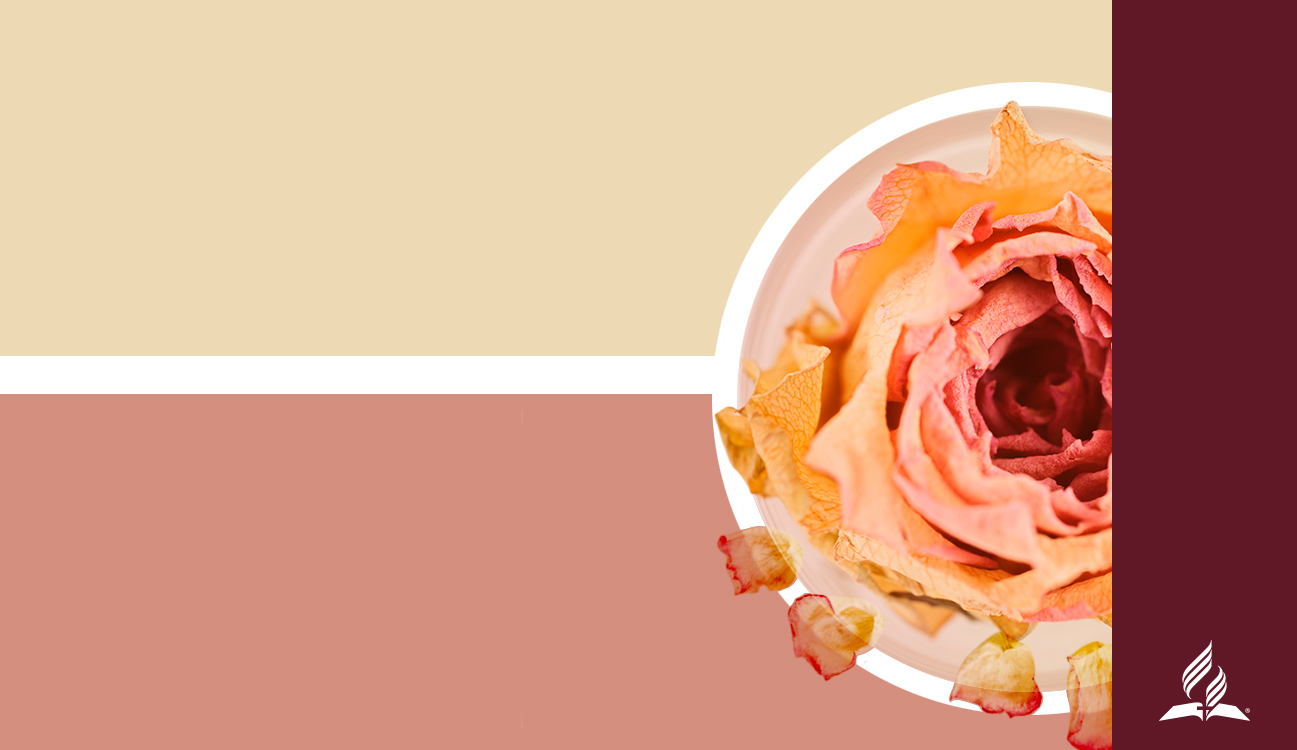 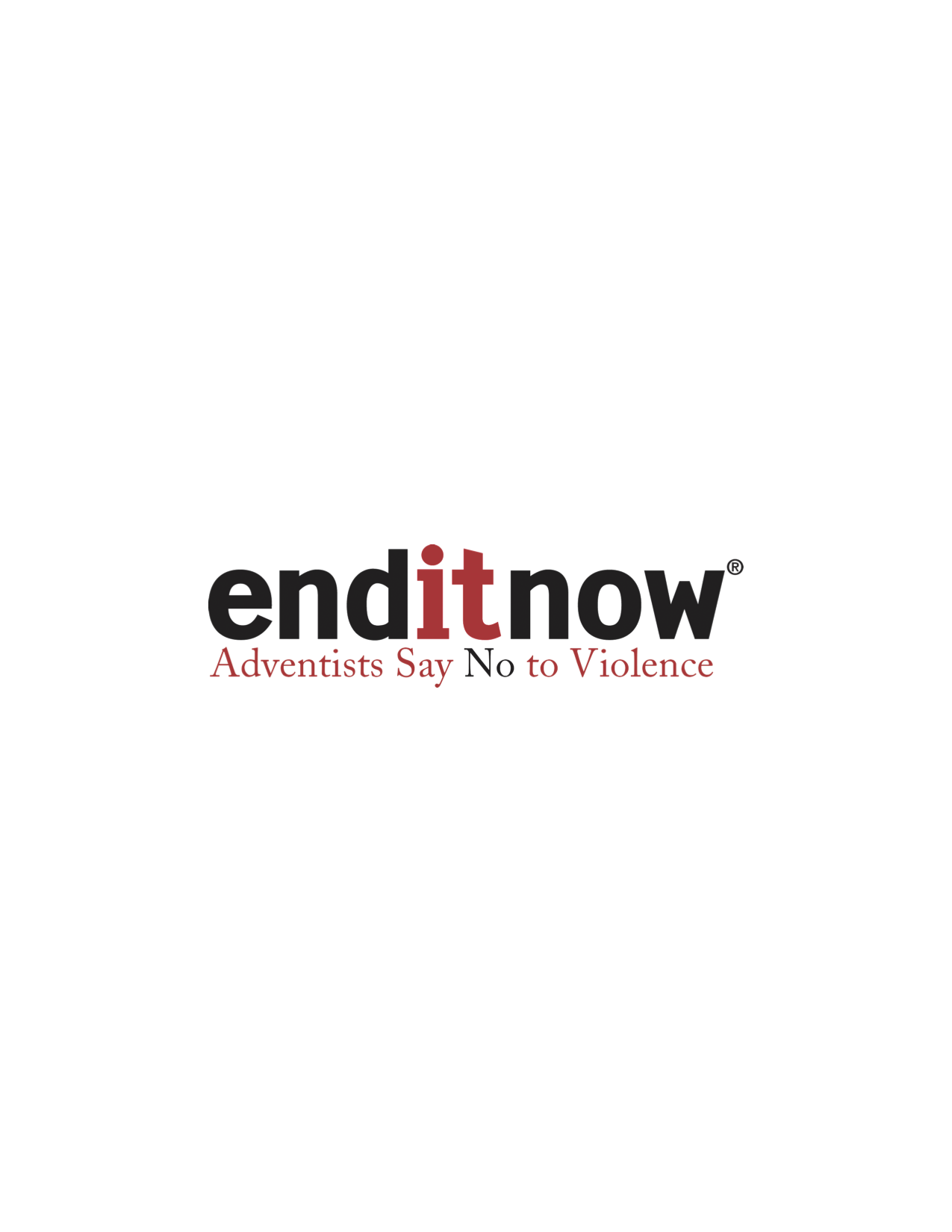 QUANDO JESUS PÔS FIM
Escrito por Anthony R. Kent
Secretário Ministerial Associado da Conferência Geral
DIA DE ÊNFASE 2020
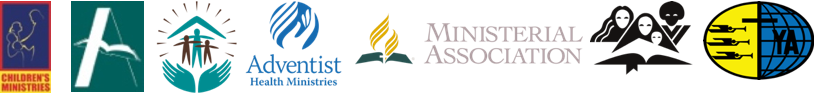 [Speaker Notes: QUANDO JESUS PÔS FIM
Escrito por Anthony R. Kent]
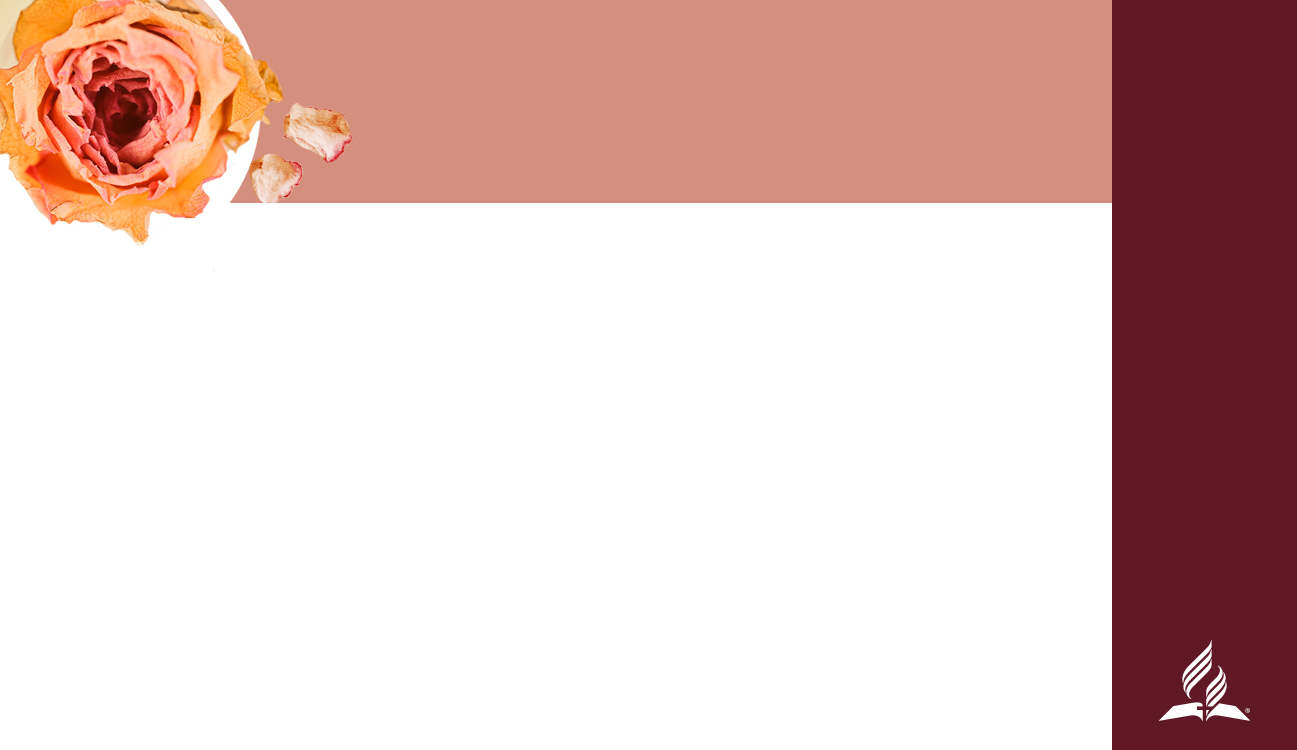 QUANDO JESUS PÔS FIM
Ela tinha sofrido durante dezoito anos:
Sem alívio.
Sem pausas.
Sem descanso.
Em um Sábado, Ele mudou tudo:
Ele pôs fim!
Ele curou-a!
O Seu nome é Jesus!
[Speaker Notes: Introdução
A mulher tinha sofrido durante dezoito anos. Ficar em pé com as costas direitas era uma lembrança distante e desvanecida. Ela provavelmente ansiava olhar nos rosto dos seus filhos para ver os seus olhos brilharem, mas tudo o que conseguia ver era o chão. Na sua pequena casa, ela deveria ter desejado guardar os seus alimentos em uma prateleira mais alta, mas não conseguia chegar a uma prateleira mais alta e fez o seu melhor para manter os ratos longe dos seus alimentos guardados em lugares mais baixos. Não há dúvida que ela anelava ver o céu azul majestoso com nuvens brancas a passarem lentamente, suspensas no espaço, ou olhar para o céu noturno e ver as estrelas e a lua redonda, a brilhar gloriosamente nos céus. Em vez disto, o seu campo de visão natural estava perpetuamente virado para baixo, limitado a ver os caminhos secos e baldios do Médio Oriente e o lixo deixado pelos animais. 

Ela tinha sofrido com este problema durante dezoito anos. Não tinha alívio. Não tinha pausas. Não tinha descanso! As pessoas tinham-se esquecido do rosto dela—elas viam apenas a parte de cima e de trás da sua cabeça. Em vez de ser vista como uma pessoa, ela era considerada um incómodo—na melhor das hipóteses, alguém de quem ter pena. 

Durante dezoito anos ela tinha ido à sinagoga ao Sábado. Não era fácil ir à sinagoga, porque tinha dificuldade para andar. Mas quando chegava, não era acolhida pelos líderes. Chegar lá e estar lá era um desafio. Mas ela perseverava cada Sábado e ia à sinagoga com fé e esperança. Então, certo Sábado havia uma visita na sinagoga e Ele mudou tudo! ELE PÔS FIM À SUA SITUAÇÃO! Ele curou-a e o Seu nome é Jesus—Jesus de Nazaré!]
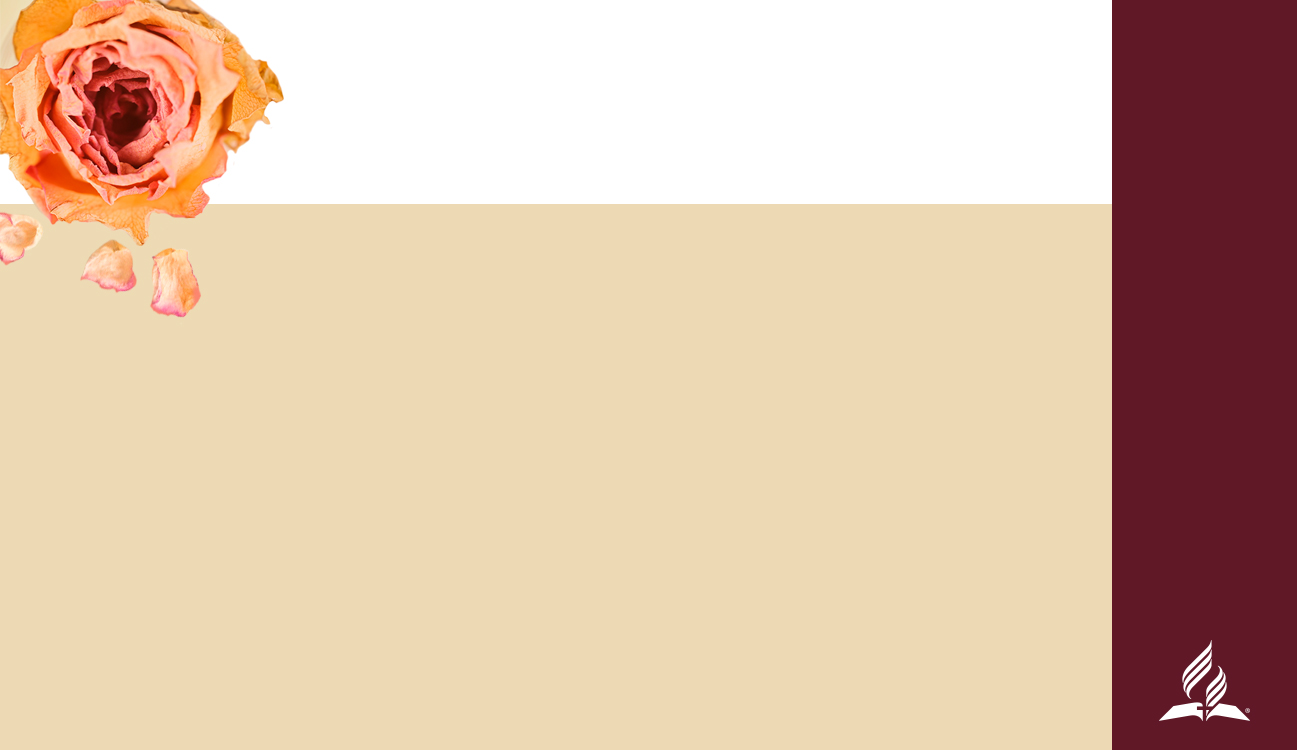 Luke 4:16-19, ESV
LUCAS 4:16-19
VERSÃO ALMEIDA REVISTA E CORRIGIDA
16 E, chegando a Nazaré, onde fora criado, entrou num dia de sábado, segundo o seu costume, na sinagoga, e levantou-se para ler. 17 E foi-lhe dado o livro do profeta Isaías; e, quando abriu o livro, achou o lugar em que estava escrito:
18 O Espírito do Senhor é sobre mim, pois que me ungiu para evangelizar os pobres, enviou-me a curar os quebrantados do coração,19 A apregoar liberdade aos cativos, e dar vista aos cegos; a pôr em liberdade os oprimidos; a anunciar o ano aceitável do Senhor.”
[Speaker Notes: Jesus e a Sua Missão no Evangelho de Lucas
O único relato da cura da mulher curvada no Sábado encontra-se no Evangelho de Lucas (Lucas 13:10-17). Antes de explorarmos este evento maravilhoso, devemos passar alguns momentos a analisar o contexto mais abrangente do Evangelho de Lucas. 

Jesus é a estrela do Evangelho de Lucas—é tudo acerca de Jesus. E que estrela maravilhosa Ele é! Jesus e o Seu ministério—toda a Sua missão—é-nos revelado em Lucas 4:16-30. 

Abram as vossas Bíblias em:

Lucas 4:16-19 [Ler]]
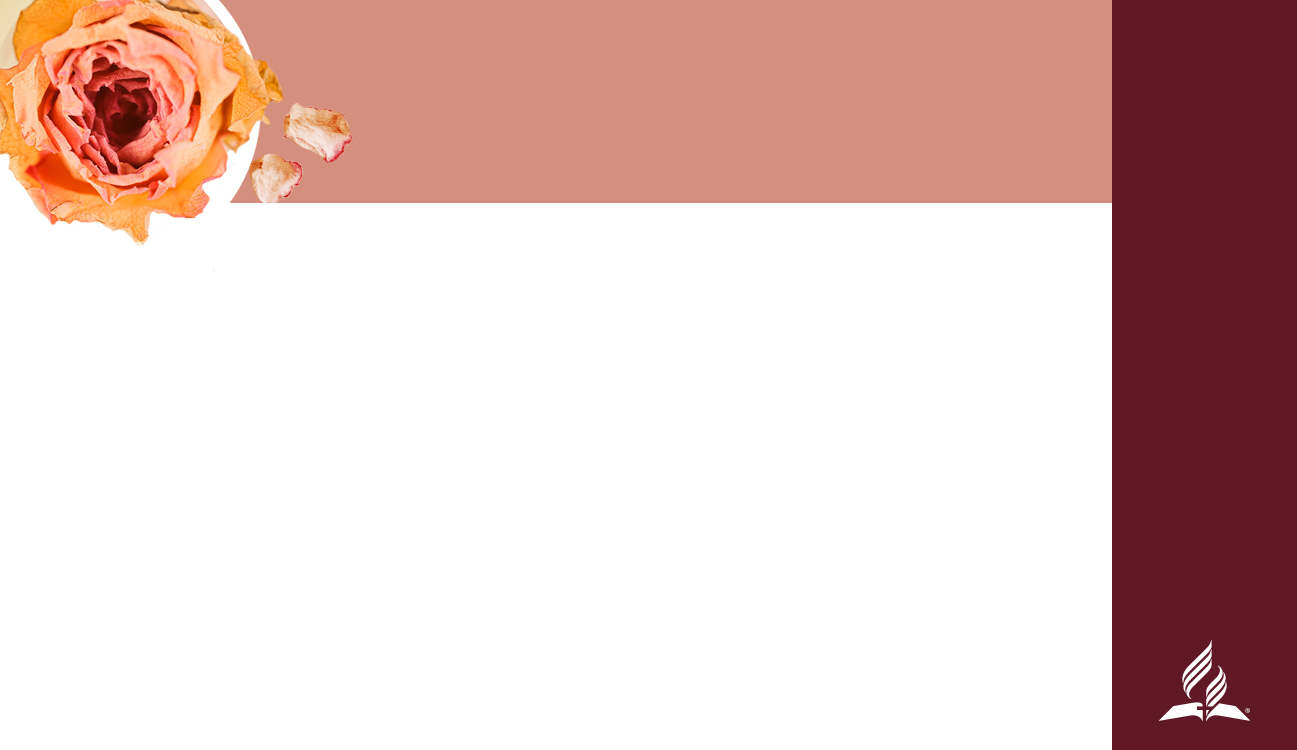 JESUS E A SUA MISSÃO NO EVANGELHO DE LUCAS
VALORES DE JESUS:
A Sua vida era estruturada em torno do Sábado e do Seu hábito de frequentar a sinagoga.
Os Seus ensinos baseavam-se na Bíblia, e Ele ensinava livremente as pessoas a partir das Escrituras.
O Seu ministério fundamentava-se no amor pelas pessoas, particularmente os pobres, os cativos, os deficientes físicos e os oprimidos.
[Speaker Notes: Jesus regressou à sua cidade natal de Nazaré depois de ter sido batizado no Rio Jordão pelo Seu primo, João Batista. Jesus estava cheio do Espírito Santo. A Bíblia deixa bem claro que Jesus tinha o hábito de ir à sinagoga ao Sábado. Evidentemente, o Sábado era importante para Jesus, Ele não ia esporadicamente à sinagoga ao Sábado, era Seu hábito de lá estar frequentemente.

Este evento em Nazaré também revela mais sobre os valores de Jesus. Um dos valores importantes de Jesus era ensinar. Jesus é retratado por Lucas como desejando que as pessoas estivessem informadas, estivessem cientes das questões importantes da vida e daquela época. Jesus não deseja que as pessoas vivam nas trevas ou nas planícies da ignorância; é Seu desejo que as pessoas estejam informadas. Então, Jesus ensinou livremente o povo, mas o que foi que lhes ensinou?

Jesus ensinou as Escrituras! Este é o primeiro registo que temos de Jesus a ensinar, e os primeiros ensinos que transmitiu às pessoas em Nazaré foram da Bíblia. Jesus citou Isaías 61:1, 2. Não há dúvida que a Bíblia era importante para Jesus e constituía a base dos Seus ensinos.

Deste evento em Nazaré descobrimos, primeiro, que Jesus tem grande respeito pelo Sábado—a Sua vida foi modelada em torno deste costume de frequentar a sinagoga cada Sábado. O segundo detalhe que surge do texto é que ensinar da Bíblia, e a própria Bíblia, também eram aspetos muito significativos para Jesus. O terceiro detalhe importante que descobrimos deste evento ocorrido num Sábado em Nazaré é o amor que Jesus sente pelas pessoas. Notem a ênfase dos ensinos Bíblicos de Jesus em Nazaré: 

“evangelizar os pobres”
“liberdade aos cativos”
“dar vista aos cegos”
“por em liberdade os oprimidos”
“anunciar o ano aceitável do Senhor”

Todos os ensinos de Jesus em Nazaré giram em torno do auxílio aos outros—particularmente os pobres, os cativos, os incapacitados físicos e as vítimas da opressão. E porque o Espírito estava com Jesus, Ele não falava apenas banalidades ou oferecia esperança vã, mas estava capacitado a agir e resgatar as pessoas das suas circunstâncias penosas.

Na época do Novo Testamento, as mulheres encontravam-se entre a maioria dos pobres, dos que sofriam, dos cativos e oprimidos. Tipicamente, as mulheres não ocupavam um lugar muito elevado na sociedade; na realidade, é difícil exagerar quão baixa era a sua posição e quão grande a sua miséria. Mas Jesus ergueu as mulheres! O cuidado de Jesus para com a mulher curvada de Lucas 13:10-17 é apenas um exemplo. 

Abram comigo as vossas Bíblias em Lucas 13:10-17 enquanto exploramos esta história maravilhosa mais detalhadamente.]
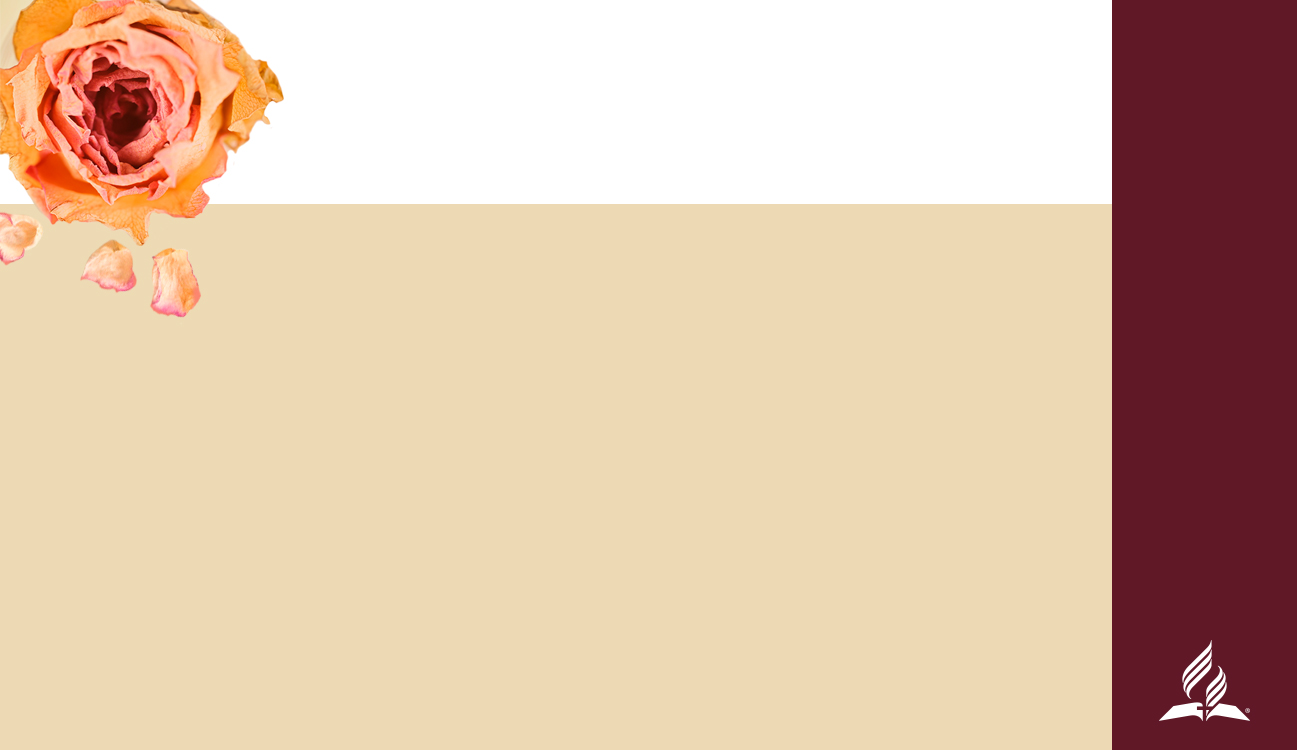 LUCAS 13:10-17 VERSÃO ALMEIDA REVISTA E CORRIGIDA
10 E ensinava no sábado, numa das sinagogas. 11 E eis que estava ali uma mulher que tinha um espírito de enfermidade, havia já dezoito anos; e andava curvada, e não podia, de modo algum, endireitar-se. 12 E, vendo-a Jesus, chamou-a a si, e disse-lhe: Mulher, estás livre da tua enfermidade. 13 E pôs as mãos sobre ela, e logo se endireitou, e glorificava a Deus.
[Speaker Notes: [Ler Lucas 13:10-17]]
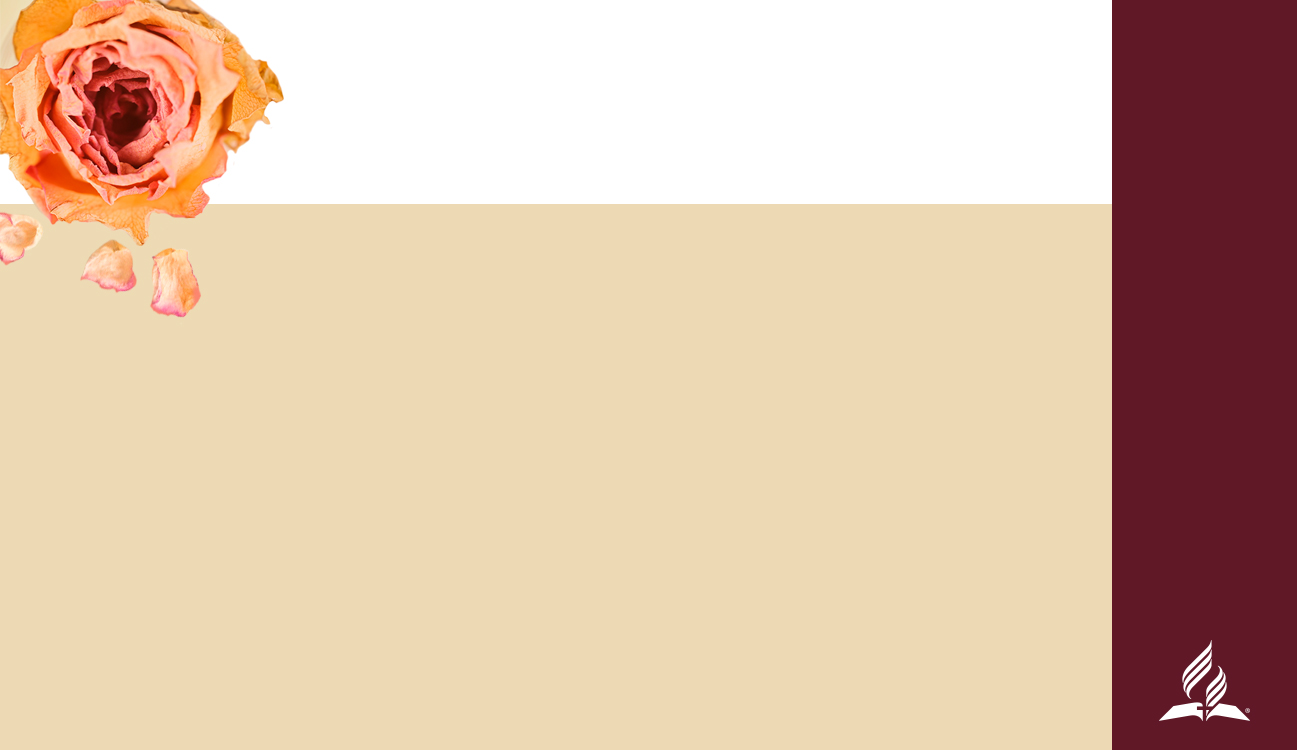 14 E, tomando a palavra, o príncipe da sinagoga, indignado porque Jesus curava no sábado, disse à multidão: Seis dias há em que é mister trabalhar: nestes, pois, vinde, para serdes curados, e não no dia de sábado. 
15 Respondeu-lhe, porém, o Senhor, e disse: Hipócrita, no sábado, não desprende da manjedoura, cada um de vós, o seu boi, ou jumento, e não o leva a beber? 16 E não convinha soltar desta prisão, no dia de sábado, esta filha de Abraão, a qual há dezoito anos Satanás tinha presa? 17 E, dizendo ele isto, todos os seus adversários ficaram envergonhados, e todo o povo se alegrava, por todas as coisas gloriosas que eram feitas por ele.
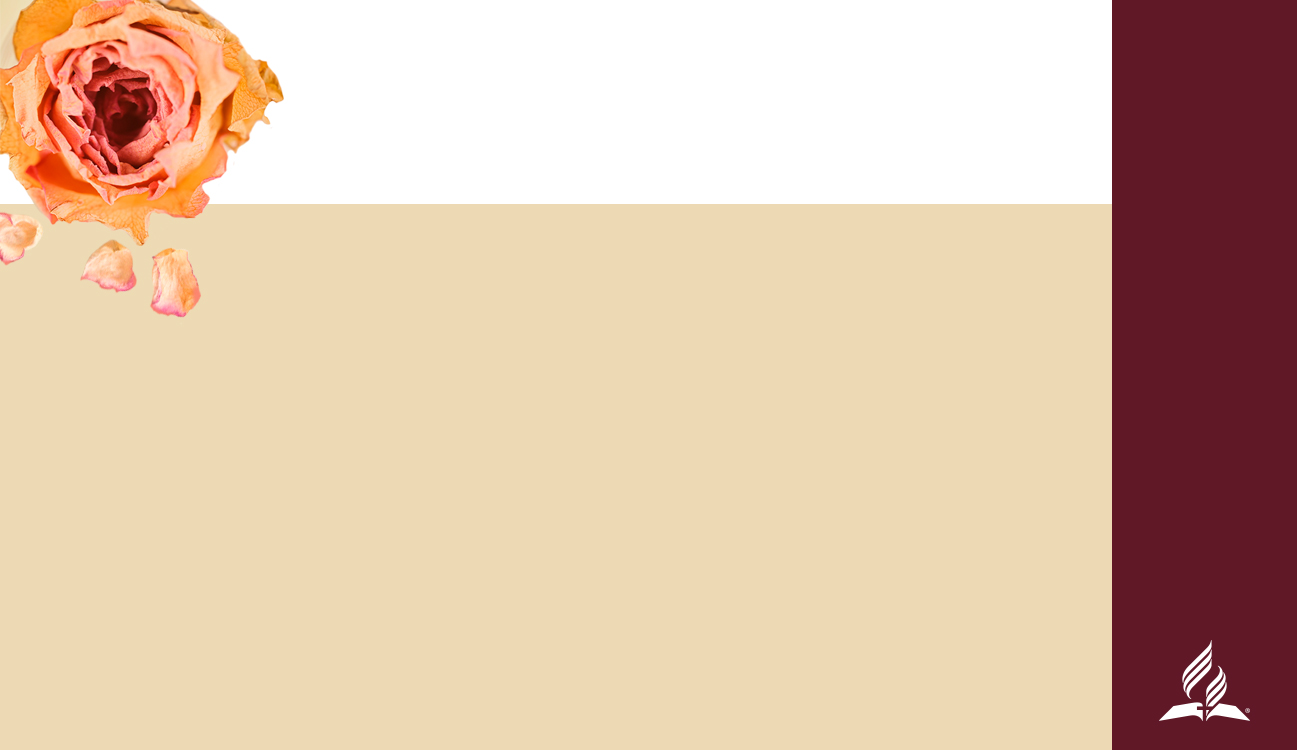 JESUS E A SUA MISSÃO
Ao omitir o nome do local e da mulher,
Lucas generaliza a aplicação e importância deste evento
Para além desta única mulher
A todas as mulheres que estão
cativas, 
em todos os lugares, e 
Em todas as eras subsequentes.
Esta linda história oferece esperança a todas as vítimas.
[Speaker Notes: Jesus fez uma pausa na Sua viagem para Jerusalém neste local cujo nome não é indicado, para ir à sinagoga no Sábado, para ensinar e curar. Lucas não indica o nome do local nem da mulher, realçando desta forma a aplicação e importância deste evento para além mulher individualmente—a todas as mulheres que estão cativas, em todos os lugares e em todas as eras subsequentes. Esta linda história oferece esperança a todas as vítimas.

Lucas, com a delicadeza de um médico, descreve a gravidade do seu problema. Ela estava curvada e era incapaz de se endireitar. E mais ainda, ela tinha aguentado esta situação durante dezoito longos anos miseráveis! É muito tempo a sofrer!

Já fez uma viagem longa de autocarro ou de carro onde o espaço era muito limitado durante todo o percurso? Sabe como é estar apertado, restrito e incapaz de esticar o corpo durante a viagem. Sabe como é chegar ao destino, ficar de pé e sentir a vida voltar ao corpo! Mas esta pobre mulher já se encontrava nesta viagem dolorosa há dezoito anos e não havia qualquer vislumbre de chegar ao seu destino! Ela era incapaz de se endireitar, dia e noite—mesmo quando se deitava em sua cama à noite, ela ficava curvada. Enquanto dormia, este mal não a deixava! Imaginem o seu sofrimento prolongado!

Os estudiosos da Bíblia têm especulado acerca da doença ou enfermidade específica que a afligia. John Wilkinson aponta para a espondilite anquilosante como a doença mais provável.1  Outros sugerem que esta mulher descrita por Lucas, apresentava sinais consistentes com algumas mulheres que tinham sofrido abuso ou violência sexual causada por homens.2 This is entirely possible. Isto é perfeitamente possível. Jesus no fim culpou Satanás pelo seu sofrimento (Lucas 13:16). 

O ponto principal é que não há nada de Cristão no abuso sexual das mulheres—é obra de Satanás! Não há nada libertador na violência contra as mulheres—estes atos de violência também são obra do maligno! Escusado será dizer que nenhum homem verdadeiramente Cristão forçaria uma mulher a cometer um ato sexual—nem mesmo a sua própria esposa! Nenhum homem verdadeiramente Cristão espancaria uma mulher—qualquer mulher, especialmente aquela que ele prometeu amar como sua esposa! Este tipo de comportamento é totalmente contra os ensinos e valores de Jesus! Nenhum homem que diz ter Jesus em seu coração faria algo que humilhasse, intimidasse ou causasse sofrimento a uma mulher—quer seja dor física, mental, emocional ou psicológica.

_____
1 John Wilkinson, “The Case of the Bent Woman in Luke 13:10-17,” EvQ 49 (1977): 195-205.

2 Kathleen McManus, “The Mysticism of Resistance: The Global Suffering of Woman as an Ethical Imperative for the Church,” TS 79 (2018): 879-99. Camilla Burns, “Behold a Woman,” Contact 184 (2007): 20-2.]
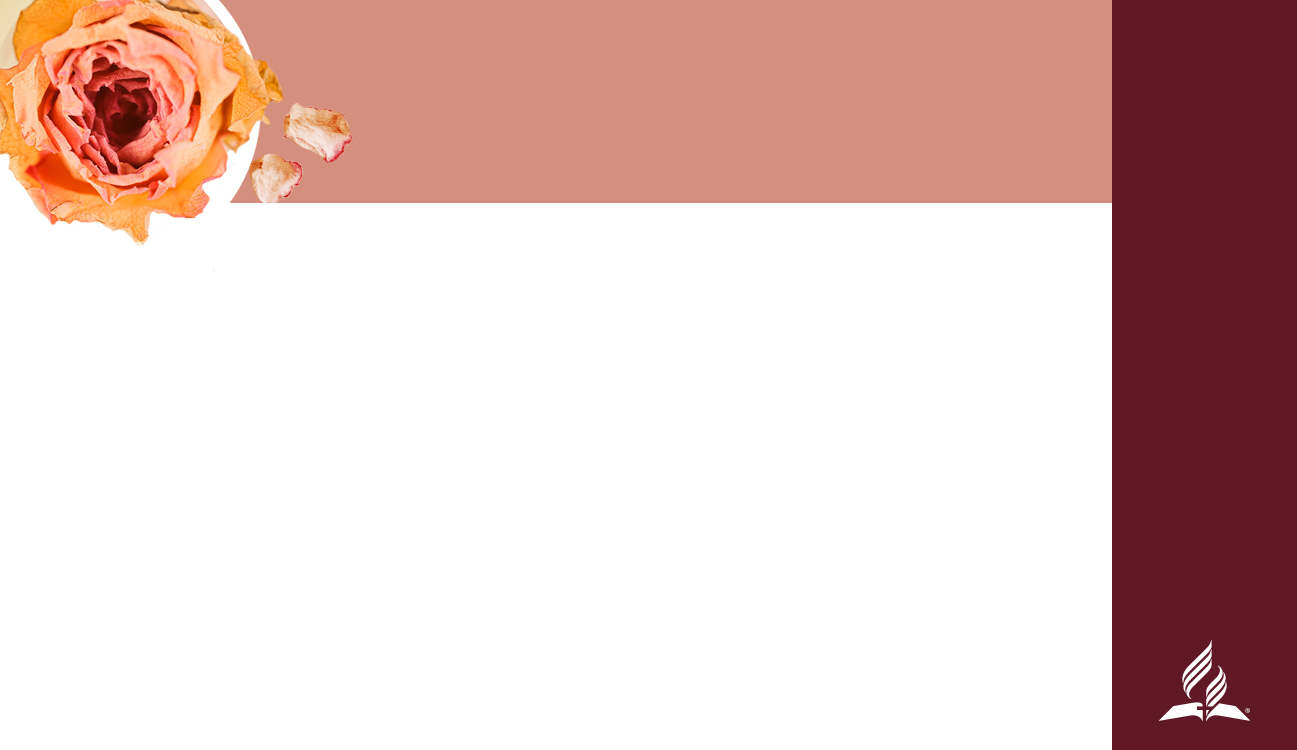 JESUS PÔS FIM
Jesus viu a mulher curvada.
Jesus chamou-a para ir até Ele.
Jesus esperou até ela obedecer.
Jesus disse, “Mulher, estás livre da tua enfermidade.”
Jesus tocou nela.
Ela endireitou-se imediatamente.
[Speaker Notes: Quando Jesus foi à sinagoga naquele Sábado tudo mudou! Ele ensinou coisas maravilhosas e belas da Bíblia! 

Depois … Jesus a viu entre a multidão. Embora estivesse curvada e provavelmente fosse mais baixa do que todas as outras pessoas que ali estavam. 

A Bíblia diz que Jesus “chamou-a” (Lucas 13:12).

É importante notar que esta mulher foi obediente ao chamado de Jesus. Embora o seu corpo fosse deficiente, a sua fé estava viva e forte em seu coração. Podemos imaginar ela a caminhar com dificuldade, a chegar perante Jesus, ainda curvada. Ela tinha feito exatamente aquilo que Jesus lhe tinha pedido.

Depois Jesus proferiu as palavras mais maravilhosas que ela tinha ouvido em toda a sua vida! 

“Mulher, estás livre da tua enfermidade” (Lucas 13:12)!

A Bíblia diz que depois Jesus tocou nela. Podemos ter a certeza de que foi um toque apropriado e amoroso do Salvador! 

A Bíblia pretende que captemos este próximo ponto importante: “E logo se endireitou” (Lucas 13:13)!

Jesus tinha posto um fim! Jesus tinha acabado com o seu sofrimento físico!]
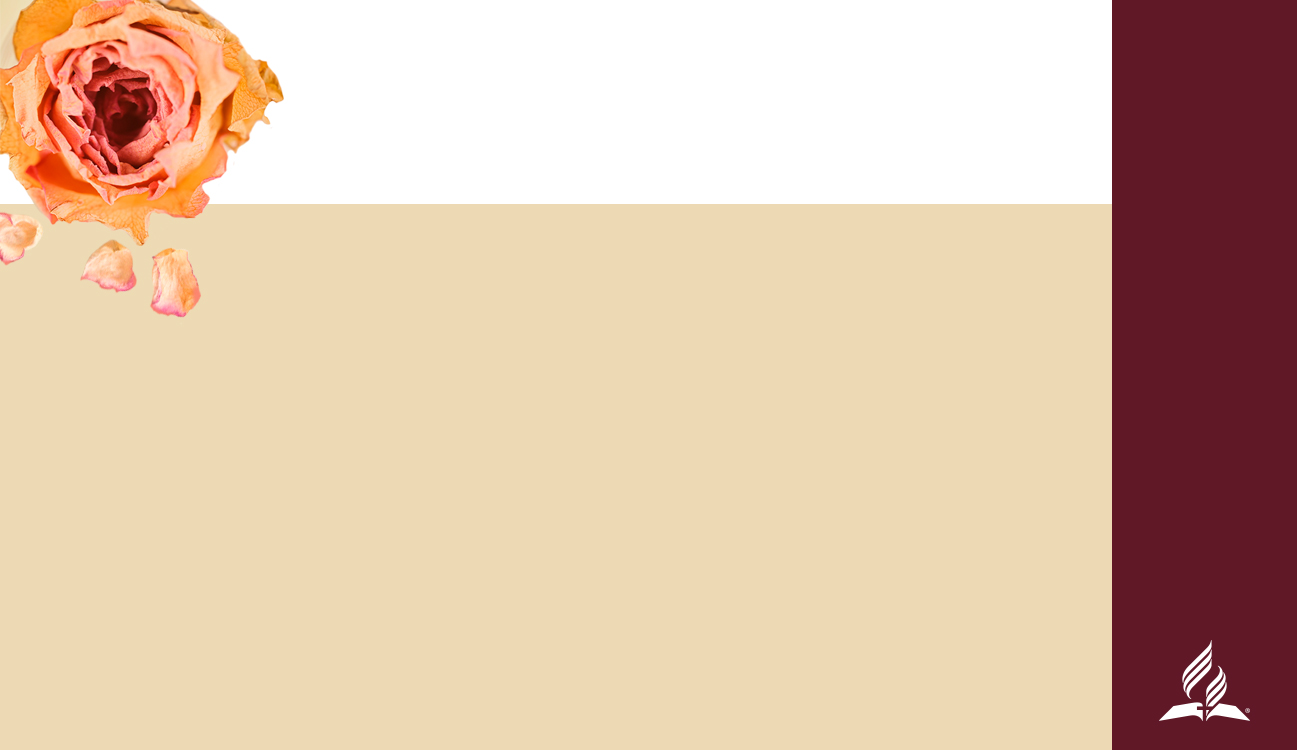 JESUS LIBERTOU-A
Ela estava livre! Estas eram as suas “boas novas.”
Ela tinha sido liberta do seu cativeiro.
A sua opressão física tinha chegado ao fim .
Ela sentiu o favor do Senhor.
O corpo dela estava a tornar-se aquilo que tinha sido originalmente pretendido—saudável e vertical.
Ela glorificou a Deus.
Ela estava a dizer ao mundo o que pensava de Jesus.
[Speaker Notes: Ela estava livre! Estas eram as suas “boas novas”! Ela tinha sido liberta do seu cativeiro! Agora podia ver mais do que o chão! A sua opressão física tinha chegado ao fim! Ela sentiu o favor do Senhor! Tudo o que Jesus tinha prometido nos Seus ensinos em Nazaré, em Lucas 4:16-19, tornou-se realidade para ela! Como resultado do ministério do Criador, o corpo dela estava a tornar-se aquilo que tinha sido originalmente pretendido—saudável e vertical! Ela conseguia olhar nos rostos das pessoas. A sua felicidade não teria limites! Ela podia agora olhar no rosto de Jesus—Aquele que tinha acabado com o seu sofrimento físico—e que rosto bondoso Ele tinha! O rosto de Jesus foi provavelmente o primeiro que ela viu quando se ergueu pela primeira vez em dezoito anos!

E depois de ser miraculosamente curada, a primeira coisa que ela fez: “Glorificava a Deus” (Lucas 13:13)! De todos os milagres realizados ao Sábado relatados em Lucas, ela foi a primeira e única pessoa curada a glorificar a Deus depois de “estar livre da sua enfermidade” (Lucas 13:12, 13).

Tal como ela não tinha feito nada para merecer dezoito anos de sofrimento, também nada tinha feito para ganhar, ou comprar ou merecer esta cura. Ela foi curada unicamente pela graça de Jesus Cristo! É por este motivo que ela glorificou a Deus. E ao glorificar a Deus, ela estava a dizer ao mundo o que pensava de Jesus! 

Mas(!) … embora o seu sofrimento físico e a sua saúde física tivessem sido restaurados, o seu tormento psicológico ainda não terminara.]
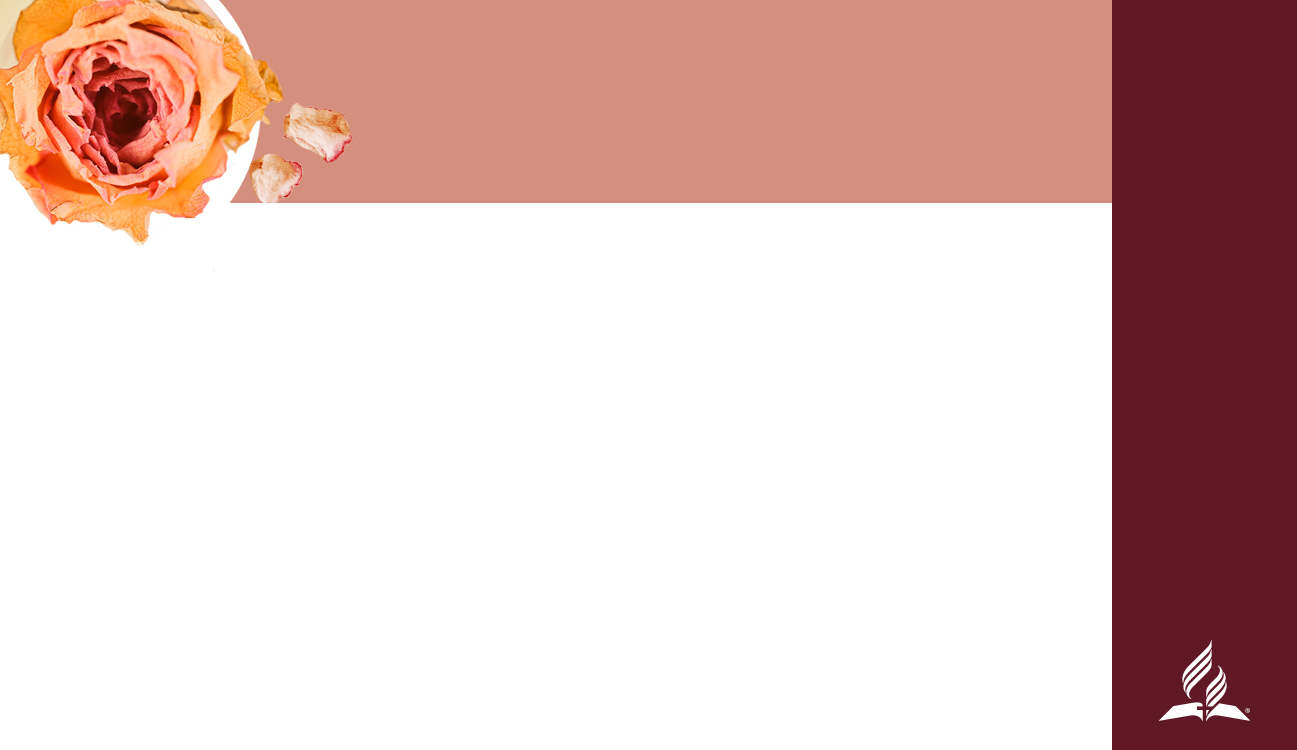 AS MUITAS FARPASDO PRÍNCIPE DA SINAGOGA
Ao mencionar o mandamento do Sábado, ele usou uma arma contra Jesus e contra a mulher.
Quando citou as palavras da Bíblia, ele deturpou-as para fins perversos.
Ao tentar corrigir Jesus, ele reclamava ser mais santo do que Jesus.
Ao argumentar que ela não devia ter sido curada naquele dia, ele justificou o abuso da mulher.
[Speaker Notes: Entre a multidão presente na sinagoga naquele Sábado de manhã estava o Príncipe da Sinagoga. Ele não ficou satisfeito com o sucedido na sua sinagoga! Ele ficou indignado! O príncipe da sinagoga e os seus apoiantes—que permanecerem silenciosos—eram muito provavelmente poucos, mas influentes em termos de hierarquia.3 O príncipe da sinagoga era uma pessoa poderosa, porque frequentemente financiava a construção da sinagoga, conferindo-lhe uma quase titularidade sobre a mesma. O príncipe da sinagoga ocupava uma posição de prestígio na comunidade. O seu nível de autoridade conferia-lhe o poder de realizar a adoração e determinar quem participava durante os cultos de Sábado. É muito provável que príncipe da sinagoga apresentasse ao povo interpretações do Tora.

Em sua indignação, o príncipe da sinagoga exclama: “Seis dias há em que é mister trabalhar: nestes, pois, vinde, para serdes curados, e não no dia de sábado." (Lucas 13:14 ARC)

Nem todos os príncipes da sinagoga eram negativos ou severos mas este era! (Ver: Jairo, Lucas 8:41-56; Crispo, Atos 18:8) 

A sua explosão de raiva estava carregada de muitas farpas!

É evidente que ele usou o Sábado como arma contra Jesus e contra a mulher. Ele até citou uma parte do mandamento do Sábado do Decálogo (Êxodo 20:9) em seu ataque contra Jesus e a mulher recentemente curada! Esta é uma técnica frequentemente usada pelas pessoas que abusam outras. Frequentemente usam as palavras das Escrituras e deturpam-nas para os seus fins perversos. Satanás fez isto quando tentou Jesus no deserto (Lucas 4:9-11), e o apóstolo Pedro admoesta em 2 Pedro 3:15-16:  

“Como em todas as suas epístolas [de Paulo], entre as quais há pontos difíceis de entender, que os indoutos e inconstantes torcem, e igualmente as outras Escrituras, para sua própria perdição.”
 
A própria Bíblia adverte-nos que as pessoas usarão os escritos de Paulo e outras partes da Bíblia, ‘torcendo-as’ com intenções perversas. Tragicamente, isto ainda acontece hoje, mesmo em algumas igrejas Adventistas do Sétimo Dia! 

A Bíblia não é para ser usada para justificar o abuso de mulheres! Quando a Bíblia é lida corretamente,, podemos constatar que esta ergue as mulheres à posição que lhes foi conferida por Deus.

Ao tentar corrigir Jesus, este príncipe da sinagoga estava igualmente a reclamar ser mais santo do que Jesus. A sua retaliação implica que ele nunca profanaria o Sábado ao curar neste dia. 

A sua resposta de que “Seis dias há em que é mister trabalhar” implica também que ele conhecia esta mulher ou que, pelo menos, sabia da sua existência. É difícil imaginar que se esta fosse a primeira vez que ela tivesse ido à sinagoga, ou se o príncipe da sinagoga não a conhecesse, que ele teria dito tais palavras, porque as suas palavras inferiam que a mulher incapacitada ‘estava sempre por perto,’ ‘andava sempre pela cidade,’ ‘todos a conhecem, não é difícil encontrá-la.’ Em outras palavras, ele queria dizer, “Cura-a em qualquer outra altura mas NÃO no Sábado!”

Em vez  de celebrar esta cura maravilhosa de Jesus quando cessou a dor física da mulher, o príncipe da sinagoga argumentava que ela nunca deveria ter sido curada no Sábado. Poderia ele estar a querer dizer que Jesus deveria fazê-la voltar à sua condição incapacitante, arrepender-se e depois curá-la novamente em outro dia da semana?  



____
3 Francois Bovon, Luke 2, (Minneapolis: Fortress Press, 2013), 281.]
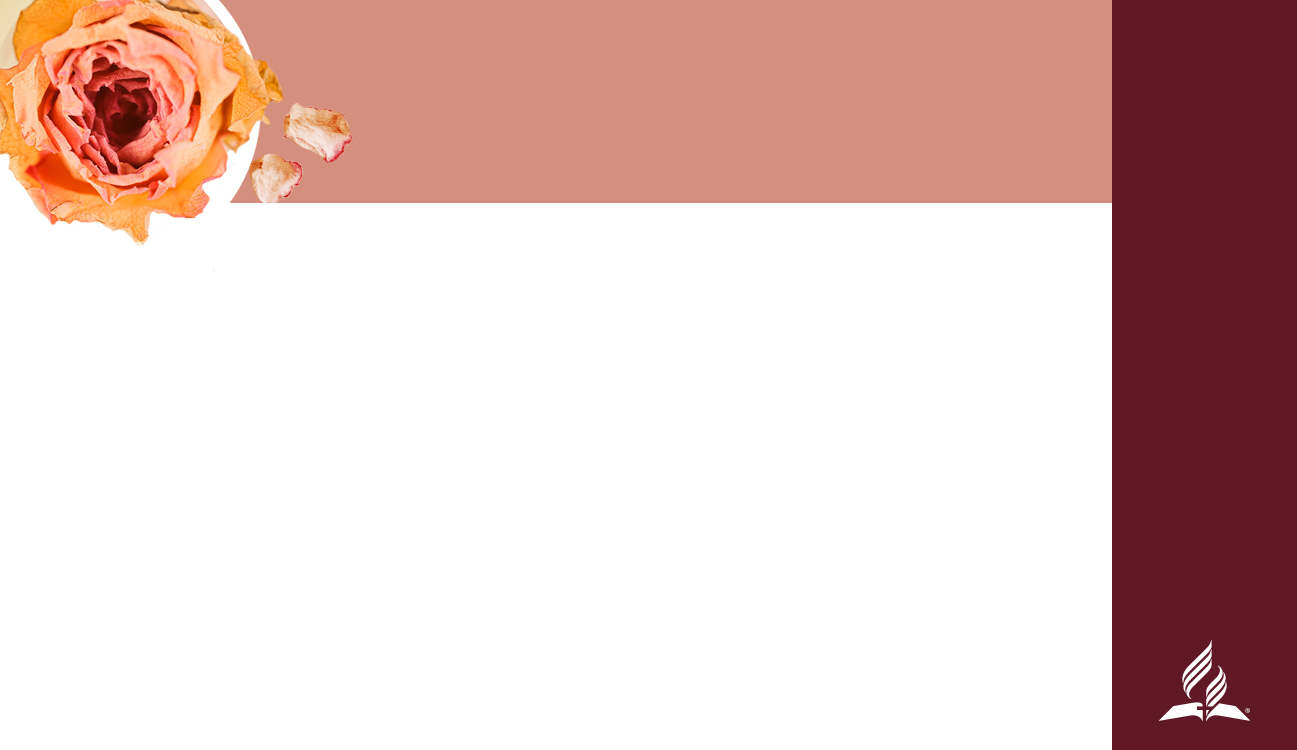 ELLEN G. WHITE
“Cristo, durante Seu ministério terrestre, deu ênfase aos imperiosos reclamos do sábado; em todo o Seu ensino Ele mostrou reverência pela instituição que Ele mesmo dera. Em Seus dias o sábado tinha-se tornado tão pervertido que sua observância refletia o caráter de homens egoístas e arbitrários, antes que o caráter de Deus. Cristo pôs de lado o falso ensino pelo qual os que proclamavam conhecer a Deus O tinham deformado. Embora seguido com impiedosa hostilidade pelos rabis, Ele não pareceu sequer conformar-Se a suas exigências, mas prosseguiu retamente, guardando o sábado de acordo com a lei de Deus” (Profetas e Reis, 90, 91).
[Speaker Notes: Estava Jesus a transgredir o Sábado ao curar aquela mulher ou qualquer outra pessoa no Sábado? Não, é a única resposta! Jesus nada fez no Sábado para profanar a santidade daquele dia! Acabar com o sofrimento da mulher no Sábado não é transgredir o Sábado! É observar verdadeiramente o Sábado!

Ellen White apresenta algumas informações importantes sobre Jesus e o Sábado: 

“Cristo, durante Seu ministério terrestre, deu ênfase aos imperiosos reclamos do sábado; em todo o Seu ensino Ele mostrou reverência pela instituição que Ele mesmo dera. Em Seus dias o sábado tinha-se tornado tão pervertido que sua observância refletia o caráter de homens egoístas e arbitrários, antes que o caráter de Deus. Cristo pôs de lado o falso ensino pelo qual os que proclamavam conhecer a Deus O tinham deformado. Embora seguido com impiedosa hostilidade pelos rabis, Ele não pareceu sequer conformar-Se a suas exigências, mas prosseguiu retamente, guardando o sábado de acordo com a lei de Deus” (Ellen G. White, Prophets and Kings, 90, 91).
 
Ellen White está certa. Jesus é o Criador do Sábado; Ele sabe como observar o Seu dia santo! O príncipe da sinagoga falhou em reconhecer a verdadeira identidade divina de Jesus. Quando Lucas registou a resposta de Jesus ao príncipe da sinagoga, ele ajuda os leitores a relembrarem a verdadeira identidade de Jesus. Vejamos o que diz Lucas 13:15, “Respondeu-lhe, porém, o Senhor …” O Senhor! Este título lembra os leitores das próprias palavras de Jesus registadas em Lucas 6:5, “O Filho do homem é Senhor, até, do sábado.”]
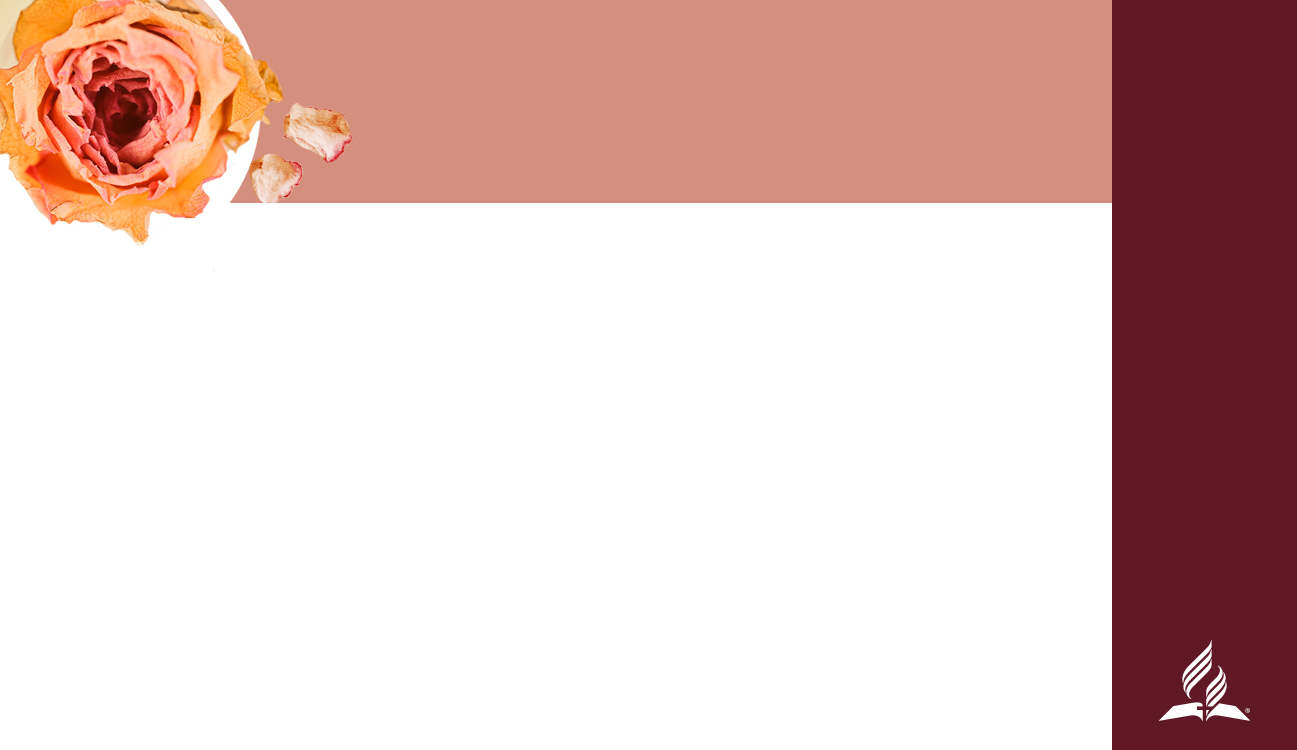 AS MUITAS FARPASDO PRÍNCIPE DA SINAGOGA
Ao mencionar o mandamento do Sábado, ele usou uma arma contra Jesus e contra a mulher.
Quando citou as palavras da Bíblia, ele deturpou-as para fins perversos.
Ao tentar corrigir Jesus, ele reclamava ser mais santo do que Jesus.
Ao argumentar que ela não devia ter sido curada naquele dia, ele justificou o abuso da mulher.
Ao sugerir que Jesus não observou o Sábado, ele falhou em reconhecer a verdadeira identidade divina de Jesus.
[Speaker Notes: Ellen White está certa. Jesus é o Criador do Sábado; Ele sabe como observar o Seu dia santo! O príncipe da sinagoga falhou em reconhecer a verdadeira identidade divina de Jesus. Quando Lucas registou a resposta de Jesus ao príncipe da sinagoga, ele ajuda os leitores a relembrarem a verdadeira identidade de Jesus. Vejamos o que diz Lucas 13:15, “Respondeu-lhe, porém, o Senhor …” O Senhor! Este título lembra os leitores das próprias palavras de Jesus registadas em Lucas 6:5, “O Filho do homem é Senhor, até, do sábado.”]
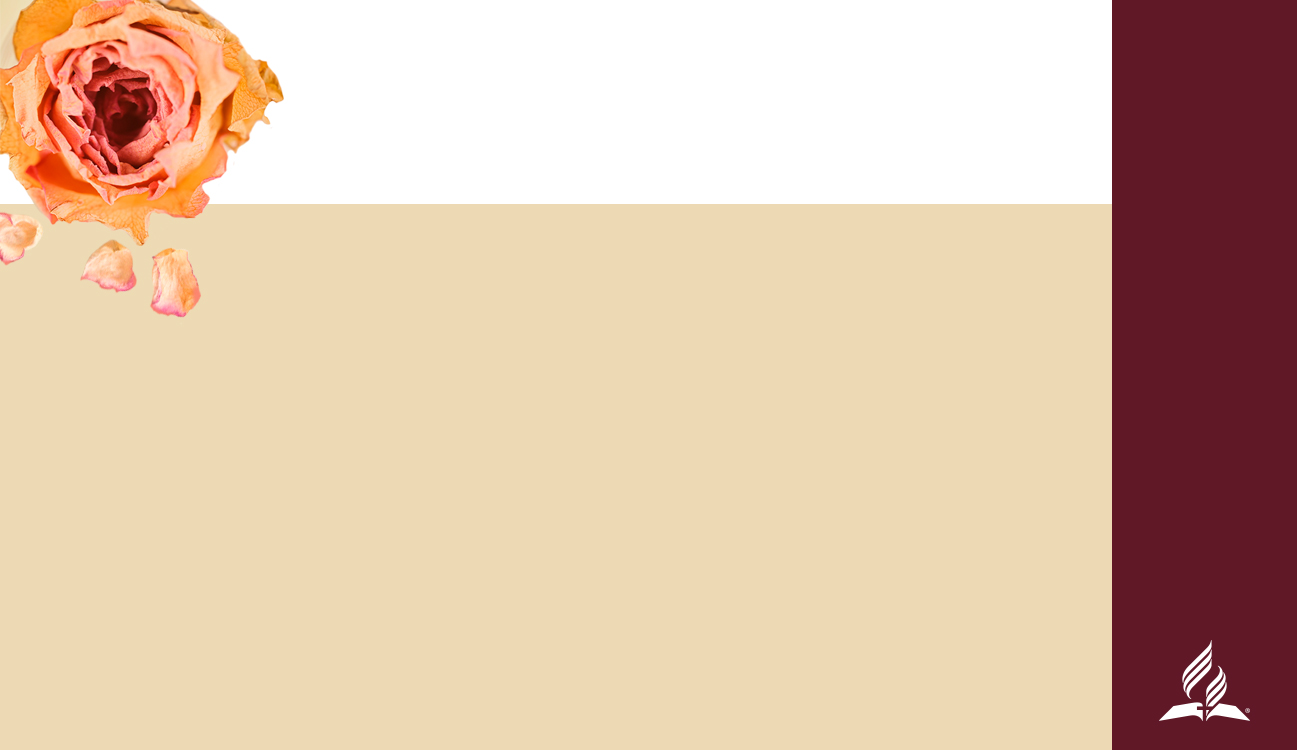 A RESPOSTA DO SENHOR
Ele chamou de hipócrita o príncipe da sinagoga.
Ele pôs fim ao sofrimento espiritual e emocional da mulher.
Ele posicionou-se ao lado da “filha de Abraão” e também de Abraão.
[Speaker Notes: Jesus, como Senhor do Sábado, respondeu ao crítico e aviltado príncipe da sinagoga e aos seus apoiantes silenciosos da forma seguinte:

"Hipócrita, no sábado, não desprende da manjedoura, cada um de vós, o seu boi, ou jumento, e não o leva a beber? E não convinha soltar desta prisão, no dia de sábado, esta filha de Abraão, a qual há dezoito anos Satanás tinha presa?" (Lucas 13:15-16 ARC)

Jesus colocou este abusador de mulheres no seu devido lugar! Ele, juntamente com os seus defensores, foram identificados corretamente como hipócritas. Eram hipócritas porque mostravam mais compaixão pelos animais, mesmo por animais imundos como os jumentos, do que por uma mulher que era ‘filha de Abraão,’ uma pessoa criada à imagem de Deus!

O príncipe da sinagoga e os seus aliados não deixavam que um animal passasse algumas horas no Sábado sem ser solto para poder beber. Todavia, ficaram indignados quando o sofrimento de dezoito anos da mulher não foi prolongado por um dia apenas!

Sim, é verdade que esta mulher não corria perigo de morte. Jesus não a salvou da morte eminente ao curá-la naquele Sábado. Mas o Sábado não é só para salvar vidas, é também para melhorar a vida!  

Deve ser mencionado que a libertação de mulheres que são vítimas de abuso e violência não deve estar limitada apenas ao Sábado! Nenhuma mulher devia sofrer abuso—seja sexual, físico, psicológico ou emocional—em qualquer dia da semana. E qualquer dia da semana é um bom dia para pôr fim ao abuso! A prevenção do abuso não necessita ser limitada ao Sábado, nem a um Sábado específico!

Embora o sofrimento físico desta mulher tivesse cessado através da cura física oferecida por Jesus, o príncipe da sinagoga prolongava o seu sofrimento espiritual e emocional com a sua atitude e palavras insensíveis. É por este motivo que algumas das palavras mais fortes e diretas que encontramos na Bíblia foram dirigidas contra este homem, o qual ocupava uma posição privilegiada. O príncipe da sinagoga tinha a opção de alegrar-se com esta mulher curada, mas ele escolheu prolongar desnecessariamente a sua vitimização. 

Jesus não apenas defendeu a mulher curada, como também se posicionou ao lado dela. Ao chamá-la de ‘filha de Abraão,’ Jesus colocou também Abraão ao lado da mulher e dEle. O príncipe da sinagoga, em sua oposição à cura, inferia que preferia que a mulher permanecesse cativa—cativa de Satanás. Assim, o príncipe da sinagoga colocou-se na posição pouco desejada do lado de Satanás, em oposição a Jesus, à ‘filha de Abraão’ e ao próprio Abraão.]
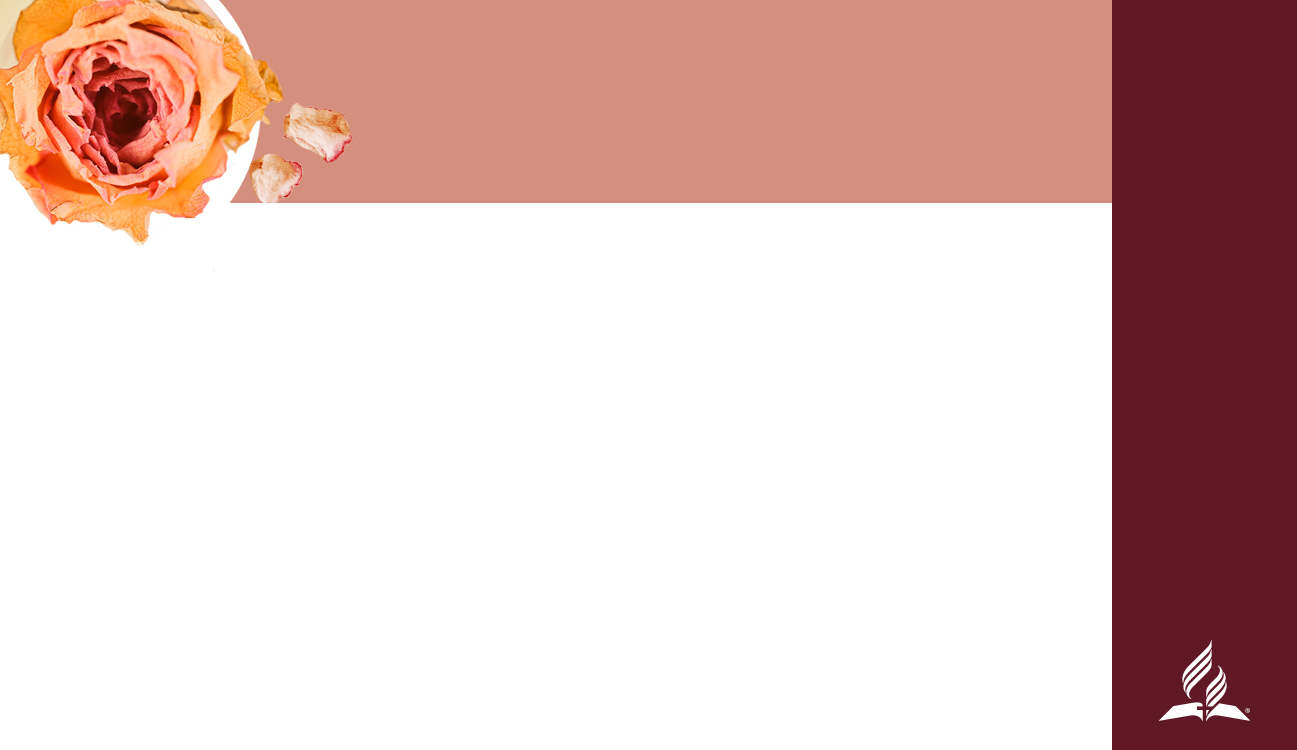 ELLEN G. WHITE
“A verdadeira compaixão entre o homem e seus semelhantes, deve ser o sinal que distingue os que amam e temem a Deus, dos que são indiferentes quanto a Sua lei. Quão grande foi a compaixão que Cristo expressou, ao vir a este mundo para dar a vida em sacrifício de um mundo moribundo! Sua religião levava à prática de genuíno trabalho médico-missionário. Era Ele um poder restaurador. “Misericórdia quero, e não sacrifícios,” disse Ele. Este é o teste que o Grande Autor da verdade usava para distinguir a verdadeira religião, da falsa. Deus quer que Seus médicos-missionários procedam com a ternura e compaixão que Cristo mostraria se estivesse em nosso mundo” (Medicina e Salvação, p. 251).
[Speaker Notes: Alguns podem tentar ignorar a importância da iniciativa enditnow®. Podem arranjar muitos motivos e desculpas como este príncipe da sinagoga. Podem afirmar que a Igreja Adventista do Sétimo Dia tem a missão de proclamar a verdade e que não devemos ser distraídos por estas questões sociais—insinuando que estamos a diluir a nossa mensagem com o ‘evangelho social.’

Notemos estas palavras importantes de Ellen White:

“A verdadeira compaixão entre o homem e seus semelhantes, deve ser o sinal que distingue os que amam e temem a Deus, dos que são indiferentes quanto a Sua lei. Quão grande foi a compaixão que Cristo expressou, ao vir a este mundo para dar a vida em sacrifício de um mundo moribundo! Sua religião levava à prática de genuíno trabalho médico-missionário. Era Ele um poder restaurador. “Misericórdia quero, e não sacrifícios,” disse Ele. Este é o teste que o Grande Autor da verdade usava para distinguir a verdadeira religião, da falsa. Deus quer que Seus médicos-missionários procedam com a ternura e compaixão que Cristo mostraria se estivesse em nosso mundo” (E. G. White, Medicina e Salvação, 251).

Não podemos ignorar as mulheres que são marginalizadas ou que sofrem abuso ou opressão. Temos o dever constante de proteger e salvaguardar qualquer mulher nestas circunstâncias perversas. Estou muito feliz porque a Igreja Adventista do Sétimo Dia tem um Departamento dos Ministérios da Mulher representado a cada nível da nossa organização, o qual deve também ser representado em cada congregação. Regozijo-me porque estão a facilitar esta iniciativa importante do projeto enditnow®. 
Estou muito feliz porque a Igreja Adventista do Sétimo Dia tem a ADRA (Associação Adventista para o Desenvolvimento, Recursos e Assistência), que opera lugares de segurança especiais para mulheres e meninas abusadas, traficadas ou vendidas para os fins mais satânicos.

Em cada lugar e em cada congregação, temos que pôr fim a isto agora!]
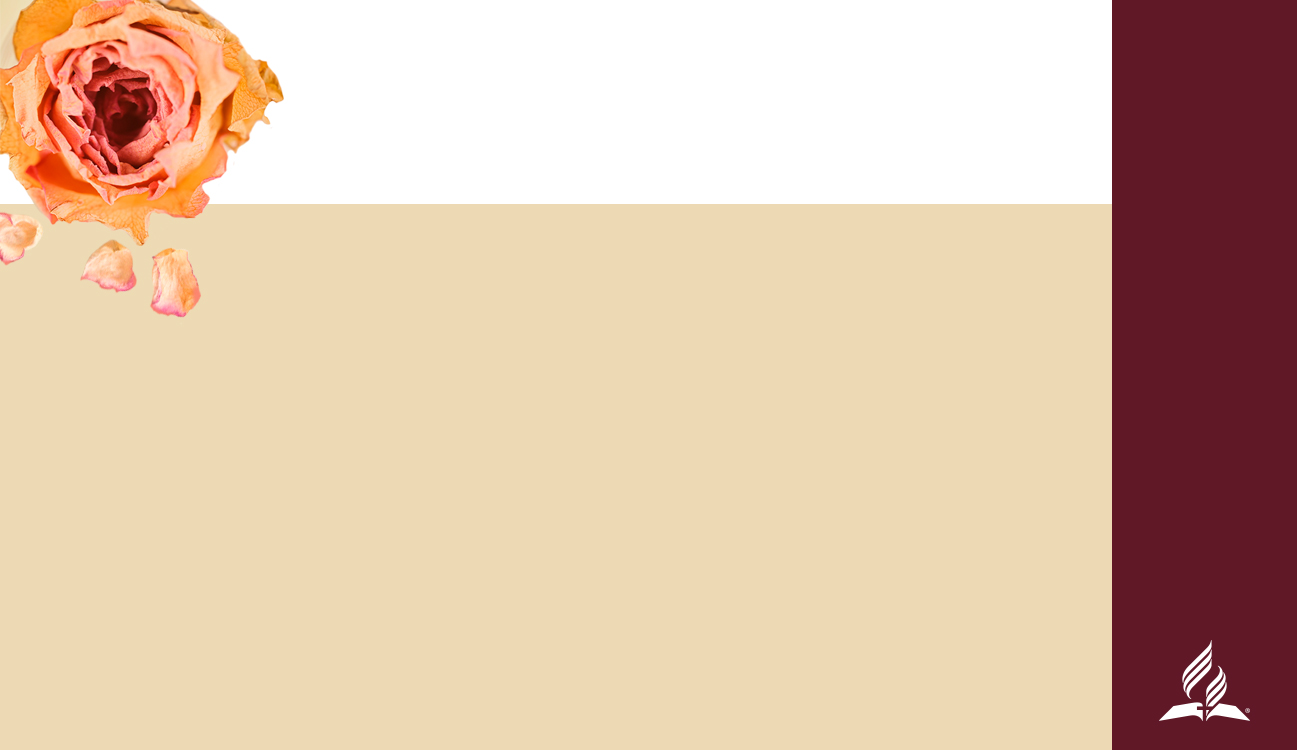 AS DIVERSAS CURASDA MULHER
Física 
Emocional
Espiritual
Talvez sexual
Deseja que Jesus o(a) cure?
Jesus pode tocá-lo(a) também com o Seu amor puro, remodelando a sua vida e futuro.
[Speaker Notes: Como é que terminou a visita de Jesus a esta sinagoga?

A mulher recebeu diversas curas: física, emocional, espiritual e talvez sexual.

A imagem que permanece é a de uma mulher curada, em pé direita e ereta, a louvar a Deus. Esta filha de Abraão, que vivia curvada, torna-se um modelo para as pessoas de todas as épocas—mostrando o que Jesus pode fazer com uma pessoa curvada e deformada por Satanás.

Deseja que Jesus o(a) cure—que dê nova forma à sua vida e ao seu futuro?

Talvez hajam alguns homens hoje aqui que podem estar a pensar na forma como têm tratado as mulheres ou uma mulher específica. Talvez a sua atitude com relação às mulheres não seja a que devia ser. Talvez alguns homens aqui estão a entender que não têm tido um comportamento Cristão na forma como têm tratado as mulheres ou uma mulher. Em vez de mostrarem amor Cristão, talvez estes homens entendam agora que têm sido cruéis e rudes. Este é o momento destes homens pedirem a Jesus um coração novo, para que possam tratar as mulheres da mesma forma que Jesus as tratou—com bondade, compaixão e respeito.

Talvez hajam aqui hoje mulheres que se identificam com esta mulher curvada, porque também sofrem. Assim como Jesus a curou, Jesus pode tocar em cada uma com o Seu amor puro, remodelando a vossa vida e o vosso futuro. As palavras de Jesus falam a si hoje, assim como falaram à mulher curvada.]
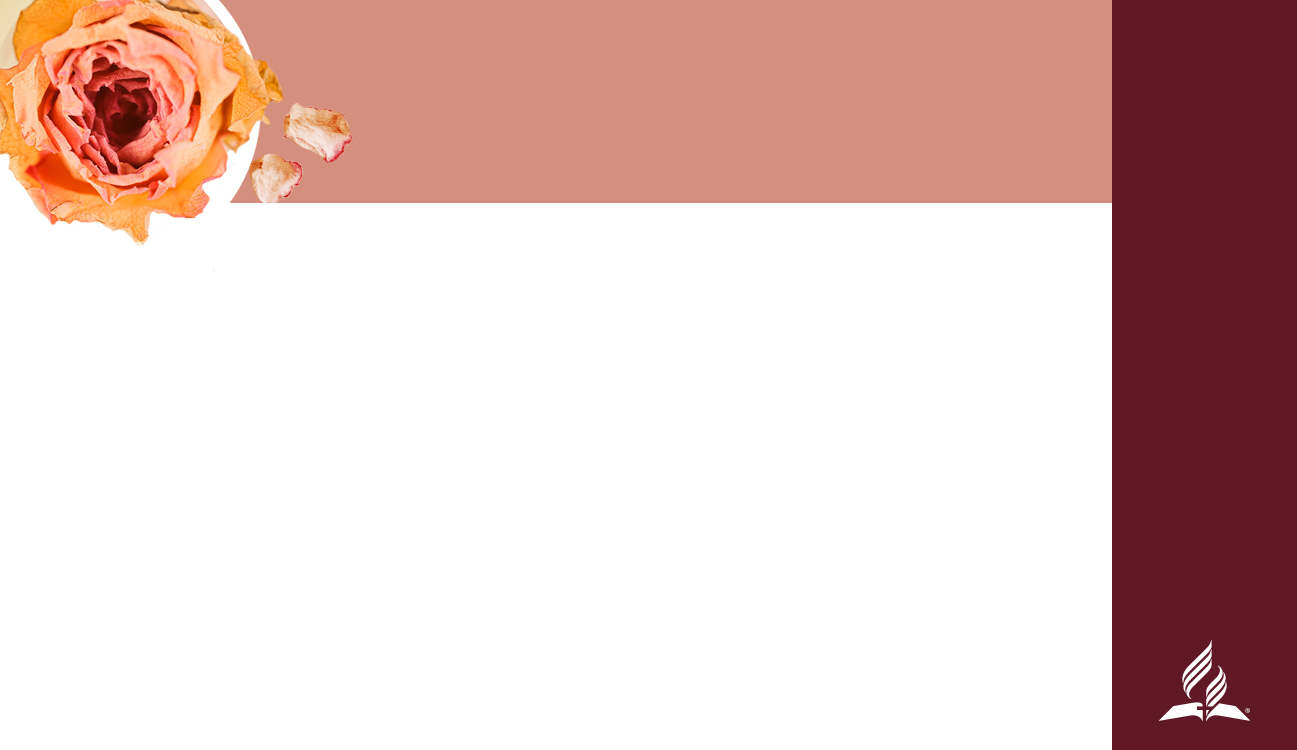 LUCAS 13:12, “MULHER, ESTÁS LIVRE!”
“Mulher, estás livre da tua enfermidade” (ARC). 
“Mulher, estás livre do teu mal” (BTEC). 
“Mulher, você está livre da sua doença” (NVI). 
“Mulher, você está curada” (NTLH). 
“Mulher, estás curada da tua doença!” (O Livro).
[Speaker Notes: Ouçamos enquanto leio Lucas 13:12 novamente em cinco versões diferentes. (Nota: Não é necessário identificar a versão ao ler da lista). 

“Mulher, estás livre da tua enfermidade” (ARC).
“Mulher, estás livre do teu mal” (BTEC). 
“Mulher, você está livre da sua doença” (NVI). 
“Mulher, você está curada” (NTLH). 
“Mulher, estás curada da tua doença!” (O Livro).

Naquele Sábado, naquela cidade, naquela sinagoga, Jesus fez cessar o sofrimento daquela mulher. Jesus pôs fim à forma como aquela mulher tinha sido tratada durante dezoito anos. Ele pôs fim! 

Hoje, neste Sábado, em [escrever o nome do local], nesta igreja, Jesus deseja também pôr fim agora! 

Jesus não criou ‘filhas de Abraão,’ ‘irmãs de Cristo’ e ‘mães de Israel’ para serem abusadas! 

É tempo de pôr fim a isto agora!]